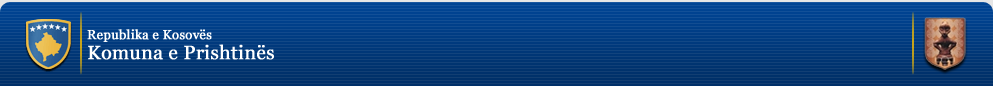 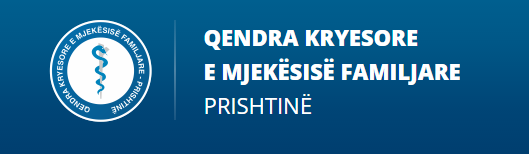 RAPORT  GJASHTËMUJOR  I shËrbimeve   shËndetËsore -2019
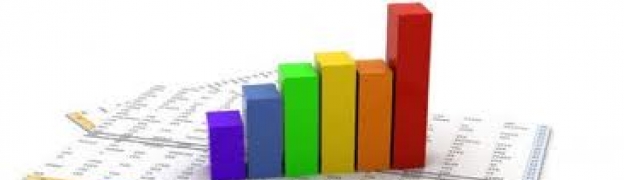 Punoi :
Arjeta Hamzai-Shaqiri
SHËRBIMET SHËNDETËSORE PËR GJASHTËMUJORIN E PARË 2019
VIZITAT DHE SHËRBIMET
GJASHTËMUJORI I VIZITAVE MJEKËSORE NË QKMF-të  2019                                                   (Nr. 560612)
GJASHTËMUJORI I VIZITAVE MJEKËSORE NË AMF-të  2019                                                                                             (Nr. 19455)
MESATARJA DITORE E VIZITAVE MJEKËSORE SIPAS QENDRAVE
VIZITAT MJEKËSORE NË QKMF
MESATARJA DITORE E VIZITAVE MJEKËSORE NË QKMF
MESATARJA DITORE E VIZITAVE PËR MJEK
MESATARJA DITORE E PACIENTËVE NË SHËRBIMET DIAGNOSTIKE
BASHKËPAGESAT NË PËRQINDJE-QKMF
PËRQINDJA E BASHKËPAGESËS NË QKMF (njësitë)
REFERIMET JASHTË KUJDESIT PARËSOR SHËNDETËSOR
REFERIMET E PACIENTËVE NË EMERGJENCË
VIZITAT MJEKËSORE SIPAS GRUPMOSHAVE
VIZITAT MJEKËSORE SIPAS VENDBANIMIT
RAPORT I SEKTORIT                                     TË MJEKËSISË FAMILJARE
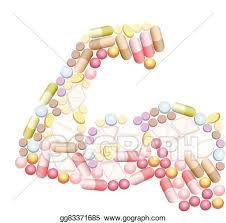 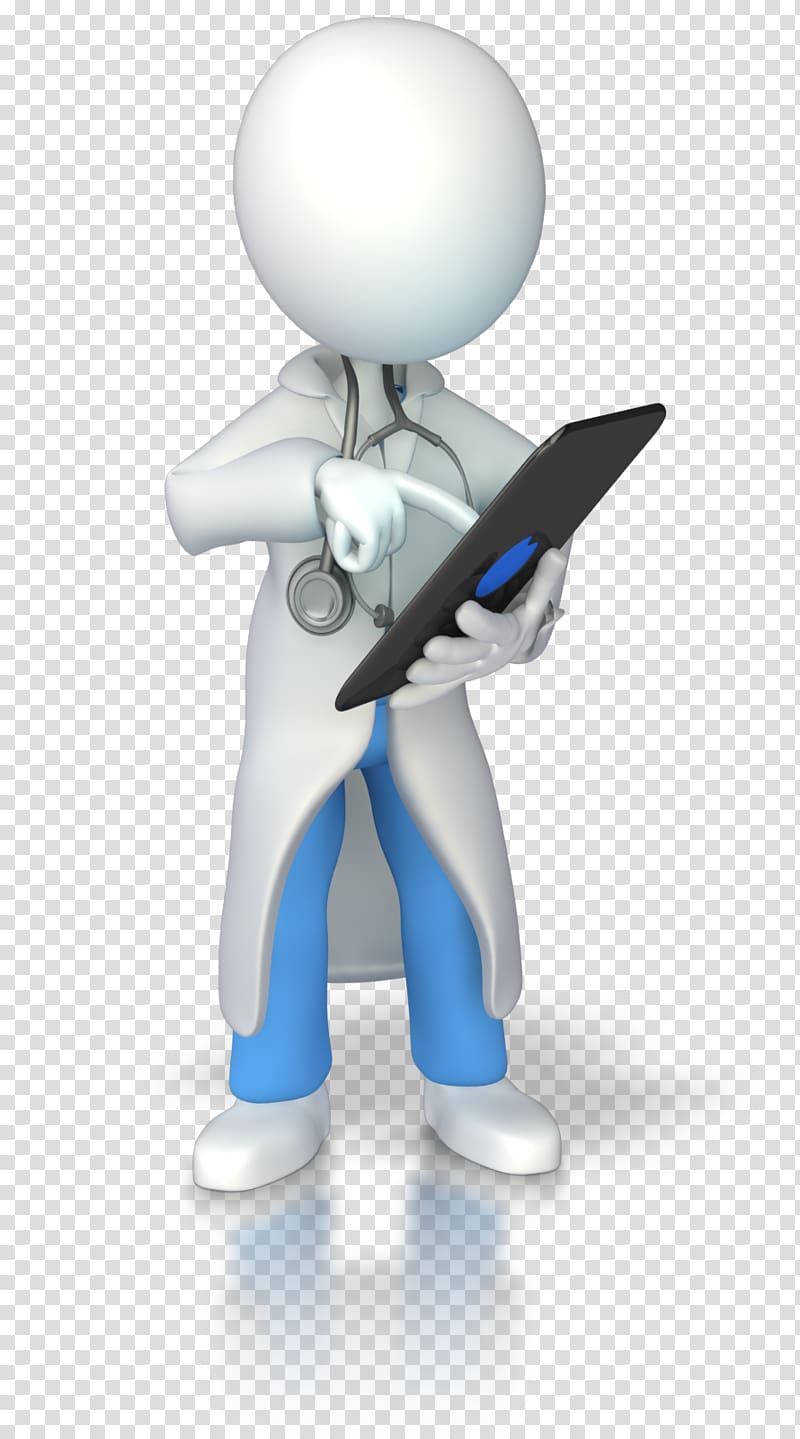 MESATARJA DITORE E VIZITAVE TË MJEKËSISË FAMILJARE SIPAS  QENDRAVE
MESATARJA DITORE PËR MJEK FAMILJAR
VIZITAT MJEKËSORE NË NDËRRIMIN E NATËS DHE SHËRBIMIN SHTËPIAK                                                      nn ( 39635)
MESATARJA DITORE E PACIENTËVE NË ND.E NATËS DHE SHËRBIMIN SHTËPIAK
SHËRBIMET SHËNDETËSORE – INTERVENIMET(330657)
SHËRBIMET SHËNDETËSORE - INTERVENIMET
SHËRBIMET SHËNDETËSORE - INTERVENIMET
SHËRBIMET SHËNDETËSORE- EKG                                                                            (Nr.5670)
RAPORT I shËrbimit specialistik konsultativ
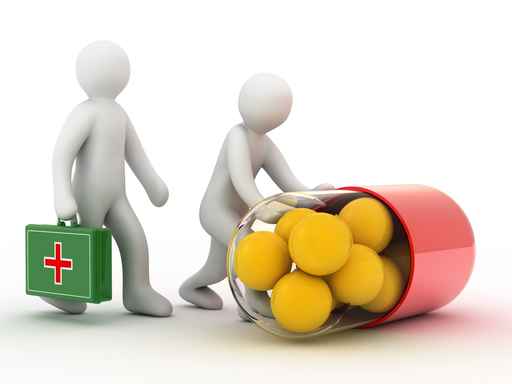 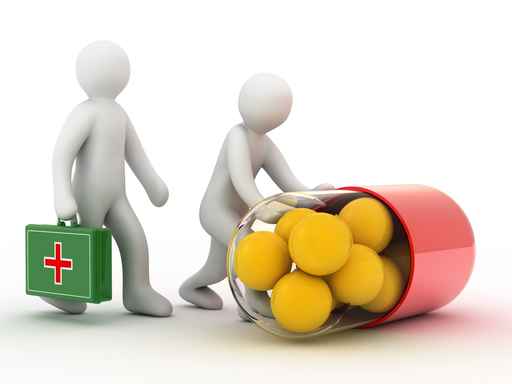 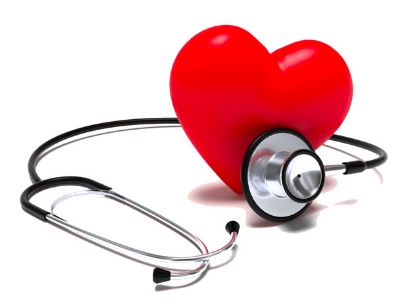 MESATARJA   DITORE E  VIZITAVE MJKËSORE  pËr mjek– nË                 shËrbimin  konsultativ  specialistik
VIZITAT MJEKËSORE & mes. Ditore TË SHËRBIMIT PEDIATRIK                                                          SIPAS QENDRAVE
VIZITAT MJEKËSORE & MES.DIT. TË SHËRBIMIT GJINEKOLOGJIK
VIZITAT MJEKËSORE & MES.DIT. E SHËRBIMIT DERMATOLOGJIK
RAPORT I SHËRBIMEVE STOMATOLOGJIKE
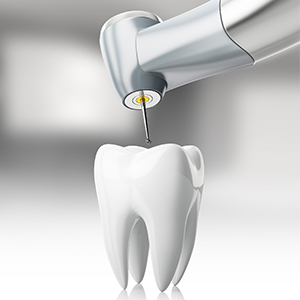 VIZITAT DHE SHËRBIMET STOMATOLOGJIKE
VIZITAT MJEKËSORE STOMATOLOGJIKE
MESATARJA DITORE E VIZ. TË STOMATOLOGUT
SHËRBIMET STOMATOLOGJIKE  (nr. 57726)
SHËRBIMET STOMATOLOGJIKE
RAPORT  I  shërbimeve  diagnostike
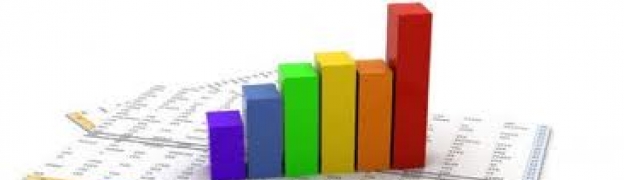 Numri i shërbimeve DIAGNOSTIKe
Raport I sektorit diagnostik - laboratorik
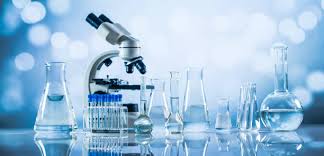 NUMRI I VIZITAVE LABORATORIKE (nr.49747)
mesatarja ditore e  pacientËve  NË LABORATORIUM SIPAS NJËSIVE
VLERAT PATOLOGJIKE TË ANALIZAVE LABORATORIKE NË  %                                                                                 15%
VLERAT PATOLOGJIKE TË ANALIZAVE LABORATORIKE (SIPAS LLOJIT)NË                                                              PËRQINDJE (VL. PAT. 15%)
numri I Analizave laboratorike sipas llojit (nr.477054)
RAPORT i shërbimit radiologjik
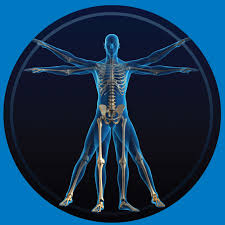 NUMRI I PACIENTËVE PËR EKZAMINIM RADIOLOGJIK SIPAS NJËSIVE
MESATARJA DITORE E PACIENTËVE PËR EKZAMINIME-RADIOLOGJIKE
SHËRBIMET RADIOLOGJIKE  ( NR. 14312)
RAPORT I SHËRBIMIT                                    SHËNDETIT PUBLIK
RAPORTI I IMUNIZIMIT ME VAKSINË TË OBLIGUAR SIPAS KALENDARIT-                                                                                        primovaksina
PARAQITJA E SËMUNDJEVE  KRONIKE, Malinje  dhe  INSULINVARTËSIT
SËMUNDJET  NGJITËSE (NR.20499)
RAPORT MORTALITETI (57 / M-22, F-35 )
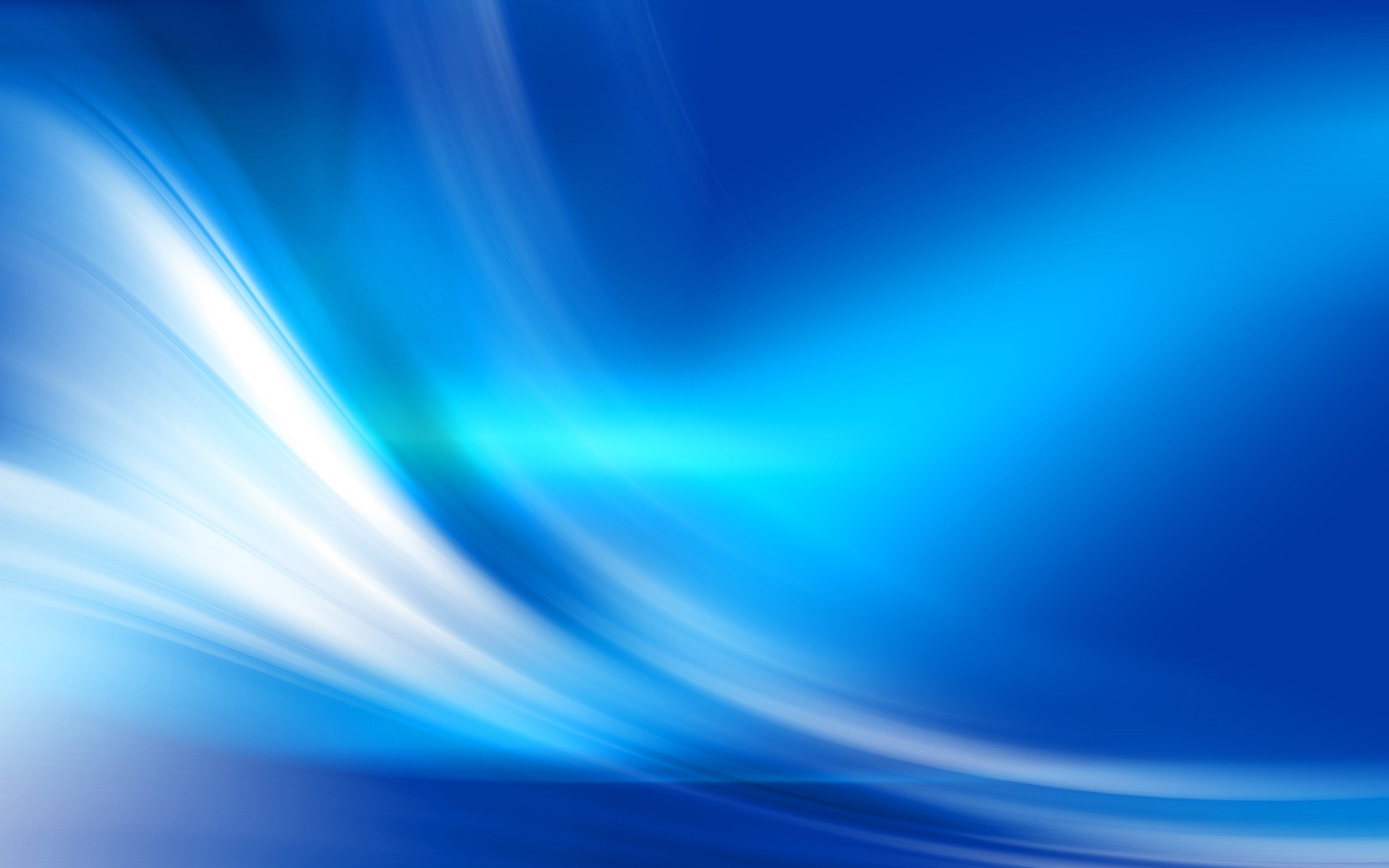 Ju falEmnderit pËr vËmendje